Stellarnova Consulting Group
Stellarnova Consulting Group
Based in NYC out of NYU
6yrs in Business
Worked with many universities across the country
University of Central Florida
Ohio State University
Problems Within Company
Hiring of unqualified employees 
Limits to the amount of international students
Inefficiency of time 
Virtually no system already in place
Solutions
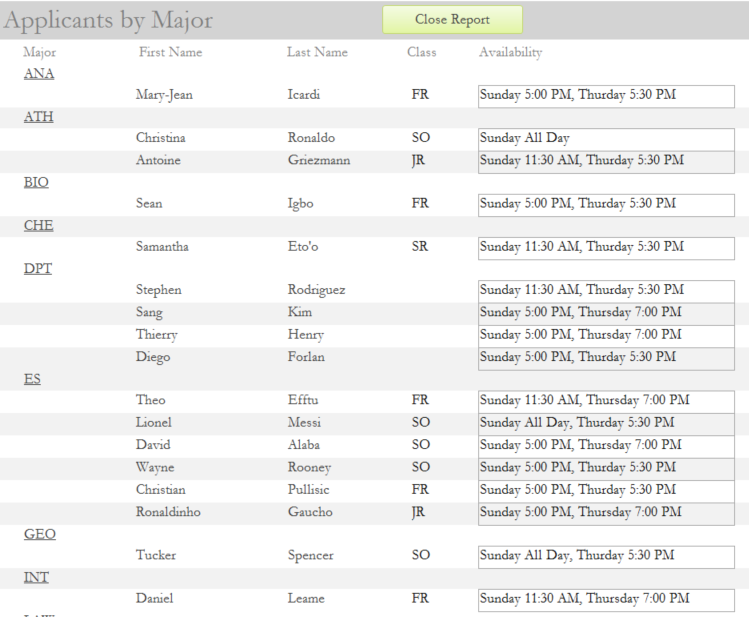 Applicants by Major Report:
Sets a general interview rating for the interviewee
Includes experience in applied position
As well as notes as to what they are good in or need to improve on.
Solutions
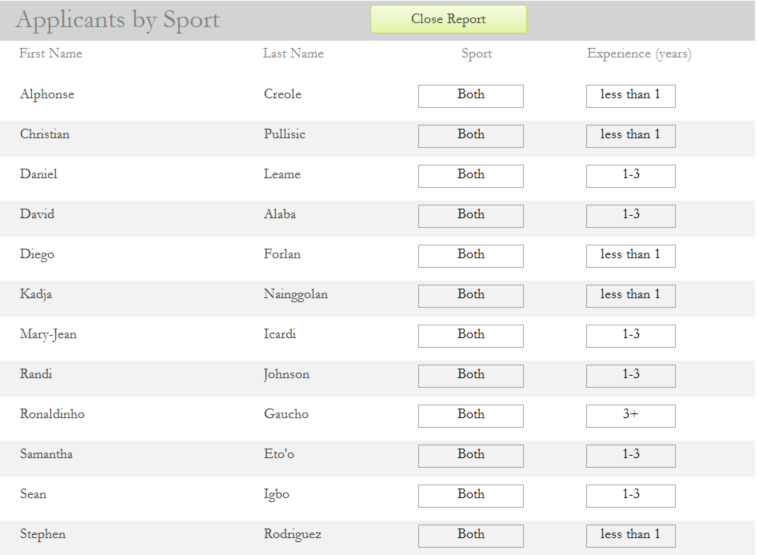 Report by Sport:
Applicant's experience
Applicant’s availability to ref indoor/outdoor soccer
Solutions
Applicants that are bi-lingual Report:
Put a bi-lingual ref with a team that speak the same language
Allows for better communication 
Bi-lingual refs may understand team's culture
Creates a better experience for team
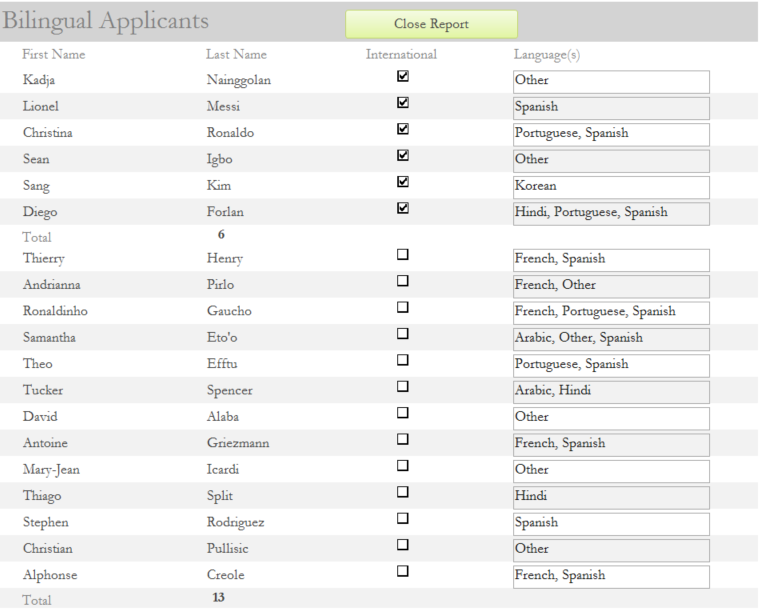 Solutions
Sunday’s Report:
Ref’s availability to work on Sunday 
North/South
What time on Sunday
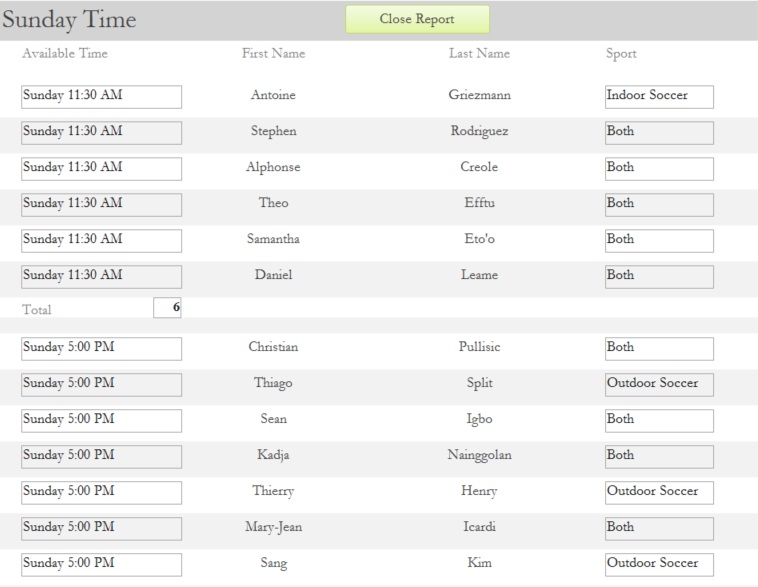 Solutions
Mobile Referee Report:
Shows Referee names 
Indicates where the referee is located
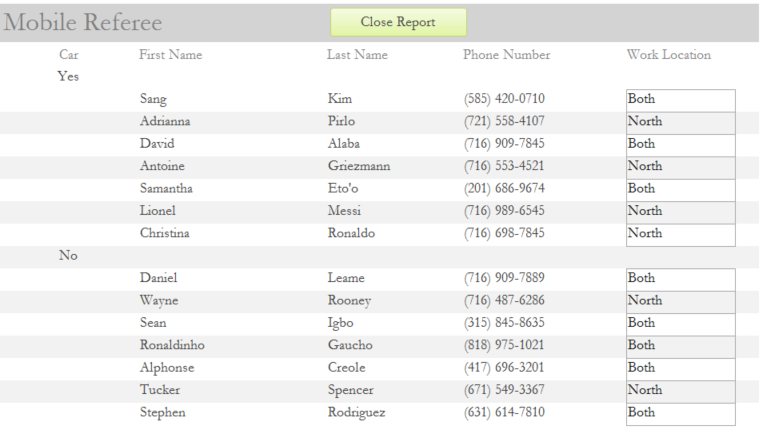